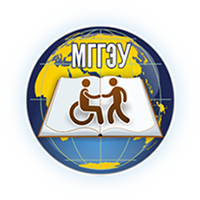 Развитие социально-психологической адаптации у студентов 1 курсав процессе психологического тренинга
Подготовил студент магистратуры 2 курса:
Бусаров.В.А
Научный руководитель д.п.н., профессор:
Поляков С.П.
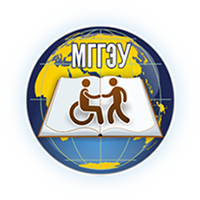 Государственная политика образования основным из критериев функционирования всей системы образования определяет преемственность между всеми уровнями системы – дошкольным, школьным, профессиональным звеном (колледжи, вузы). На каждом из этих этапов происходит адаптация к изменяющейся действительности. На каждом из уровней индивид сталкивается со специфическими для данного звена условиями. Однако, если дошкольный и школьный уровни базируются на формировании первичных социальных и учебных действий, то уровень высшего образования ставит перед индивидом более сложные задачи: профессиональное становление, адаптация к изменению образовательного процесса (степени активности обучающегося), формирование внутренней позиции специалиста выбранной профессии с соответствующими профессиональными компетенциями. По этой причине вопрос актуальности изучения адаптации является острым длительный период времени, однако современная действительность значительно повышает интерес к данной проблеме. За последние десять лет система образования претерпела введение инклюзивного образования, ФГОС, частичный отказ от специалитета в некоторых профессиях, появления ЕГЭ, ОГЭ, бакалавриата, дистанционное обучение текущего года. На данный период времени специфика изменчивости условий системы образования обуславливает необходимость развития социально-психологической адаптации у студентов 1 курса в процессе психологического тренинга.
Актуальность исследования
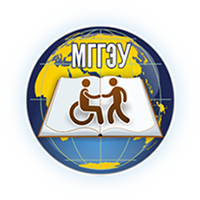 Методологический аппарат
Объектом выступил процесс развития социально-психологической адаптации у студентов 1 курса.
Предмет исследования – способы и приемы развития социально-психологической адаптации у студентов 1 курса в процессе тренинга
Цель исследования: разработать и экспериментально апробировать программу развития социально-психологической адаптации у студентов 1 курса.
Гипотеза исследования – Мы предполагаем, что разработанная нами программа психологического тренинга будет способствовать развитию социально-психологической адаптации.
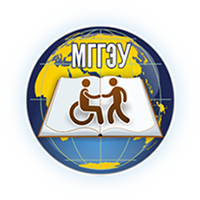 Задачи исследования
Провести теоретический анализ научной литературы по проблеме исследования, и на основе результатов анализа уточнить сущностные характеристики социально-психологической адаптации;
С учетом сущностных характеристик социально-психологической адаптации подобрать адекватный психодиагностический инструментарий, с помощью которого эмпирически выявить ее особенности на констатирующем этапе эксперимента;
Разработать программу тренинга по развитию социально-психологической адаптации, и экспериментально проверить ее эффективность;
Провести сравнительный анализ динамики экспериментальной и контрольной групп исследования, а также проанализировать особенности развития социально-психологической адаптации у экспериментальной группы;
Разработать методические рекомендации для психологов по развитию социально-психологической адаптации студентов 1 курса.
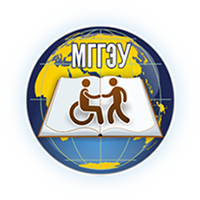 Эмпирическая база исследования Психодиагностический инструментарий
Эмпирической базой исследования выступил Московский государственный гуманитарно-экономический университет. В исследовании приняло участие 60 студентов 1 курса.

Для определения социально-психологической адаптации была использованы методики:

«Методика диагностики социально-психологической адаптации СПА (К. Роджерс, Р. Даймонд) в адаптации А. К. Осницкого», 
Методика «АСП Н. Н. Мельниковой», 
Методика «Q-сортировка Стефансона».
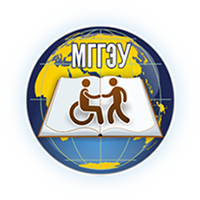 Результаты диагностики социально-психологической            адаптации у студентов 1 курса
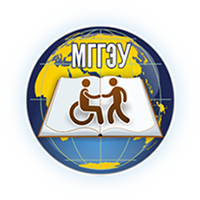 Результаты диагностики социально-психологической            адаптации у студентов 1 курса экспериментальной и контрольной групп
Статистически значимых различий по U-критерию Манна-Уитни нет при Р ≤ 0,001.
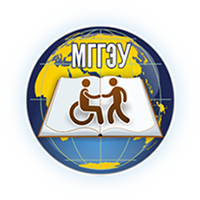 Макропрограмма тренинга направленного на развитие социально-психологической адаптации у студентов 1 курса
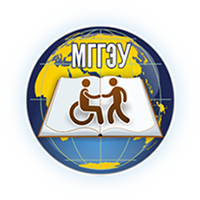 Сравнительный анализ показателей социально-психологической адаптации в ЭГ после тренинга
По всем шкалам кроме «доминирования» обнаружены статистически значимые изменения по Т-Критерию Вилкоксона с уровнем значимости Тэмп<Ткр (0,01)
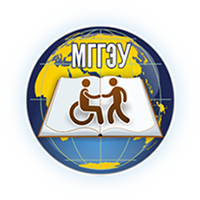 Сравнительный анализ показателей социально-психологической адаптации в ЭГ после тренинга
По шкалам «преобразование среды», «преобразование себя», «уход», «уход от контакта со средой», «пассивная репрезентация себя», «выжидание» обнаружены статистически значимые различия между показателями до и после тренинга по Т-критерию Вилкоксона при Тэмп<Ткр (0,01);
По шкале «пассивная репрезентация себя» обнаружены статистически значимые различия между показателями до и после тренинга по Т-критерию Вилкоксона при Тэмп<Ткр (0,05).
Обнаружены статистически значимые различия по шкалам «общительность» и «необщительность» в экспериментальной группе до и после тренинга, по Т-критерию Вилкоксона при Тэмп<Ткр (0,01).
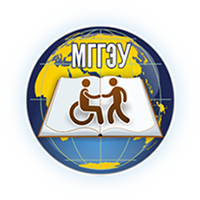 Сравнительный анализ показателей социально-психологической адаптации в ЭГ  после тренинга и КГ
Проводя сравнительный анализ показателей контрольной группы на констатирующем этапе эксперимента и при повторной диагностике, статистически значимых отличий по Т-критерию Вилкоксона при уровне значимости р≤0,01 нами обнаружено не было.
Статистически значимые различия между экспериментальной и контрольной группой по шкале «Адаптивность», по U-критерию Манна-Уитни при р≤0,01. 
Статистически значимые различия между экспериментальной и контрольной группой по шкалам «принятие себя» и «эмоциональный комфорт» по U-критерию Манна-Уитни при р≤0,05.
Статистически значимых различий между экспериментальной и контрольной группой по шкалам «принятие других», «внутренний контроль», «доминирование», «эскапизм» нами выявленно не было
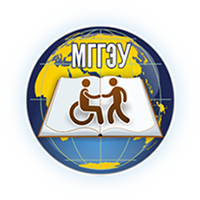 Основные выводы
Социально-психологическая адаптация – это полисемантический термин, рассматриваемый в психологии, социологии, физиологии и педагогике.
На основании исследованных источников, и различных подходов к феномену социально-психологической адаптации, нами было сформулировано определение социально-психологической адаптации: Способность личности активно приспосабливаться к среде деятельности, регулировать свое поведение, умение построить отношения с другими людьми, в соответствии с требованиями социума и собственными потребностями, мотивами, интересами. В соответствии с сформулированным определением социально-психологической адаптации нами был подобран диагностический инструментарий;
Средние показатели адаптивности (соотношения адаптивных и дезадаптивных стратегий) «61%», это говорит о незначительном преобладании адаптивности над дезадаптивностью. На данном этапе обучения студенты еще не приспособились к среде и ее требованиям, возможно наличие нескольких равнозначных целей, а также несовпадение мотивов, интересов и целей, с достигаемыми в процессе деятельности. 
Преобладающими стратегиями адаптивного поведения являются «Преобразование себя» (средние показатели – 12,27), что говорит о наличии у студентов потребности в изменении отношении к среде и произвольном изменении поведения и выработке новых форм поведения в соответствии с новой социальной роли, и «Пассивного приспособления к условиям среды» (средние показатели – 7,43). 
Полученные данные подтвердили необходимость проведения мероприятий по развитию социально-психологической адаптации у студентов 1 курса и нами был разработан психологический тренинг
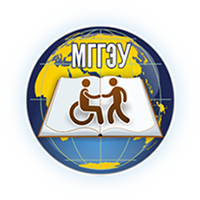 Основные выводы
Нами был проведен психологический тренинг, направленный на развитие социально-психологической адаптации у студентов 1 курса. Программа была проведена с 1 октября по 10 декабря 2019 года, и состояла из 7 блоков и 10 занятий.
По результатам повторной диагностики уровня социально-психологической адаптации у студентов 1 курса нами были выявлены статистически значимые отличия в экспериментальной группе по Т-критерию Вилкоксона Средние показатели методики «СПА Роджерса Даймонд» по шкале «адаптивность» в экспериментальной группе изменились с «60,1» до «70,3» после тренинга, что позволяет говорить о переходе студентов из группы «низкой» адаптации в «среднюю» группу со значениями, расположенными в верхней границе средних значений. Были выявлены статистически значимые различия в экспериментальной и контрольной группах на контрольном этапе эксперимента по U-критерию Манна-Уитни с уровнем значимости р≤0,01 по шкале «адаптивность» и р≤0,05 по другим шкалам. Были выявлены статистически значимые различия в экспериментальных группах ЭГ − 1 и ЭГ − 2 и контрольной группах при повторном проведении диагностики по критерию Краскала-Уоллиса с уровнем значимости р≤0,05;
Рассматривая изменения средних показателей по методике «АСП Н.Н.Мельниковой» нами были выявлены положительные изменения по шкалам «преобразование себя» и «приспособление к среде» которые оцениваются как самые адаптивные. А также отрицательные изменения по шкалам «преобразование среды», «уход», «уход от контакта со средой», «пассивная репрезентация себя» и «выжидание», изменения обладают статистической значимостью р≤0,01 по Т-критерию Вилкоксона.
Полученные результаты подтверждают эффективность разработанного нами психологического тренинга по развитию социально-психологической адаптации у студентов 1 курса, и подтверждают нашу гипотезу.
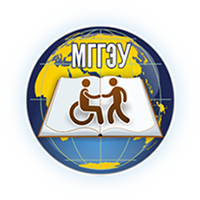 Спасибо за внимание